A
J
System Development Life Cycle
Process of creating and altering systems or software by using methodologies or models to develop the systems in a logical ordered fashion
A
J
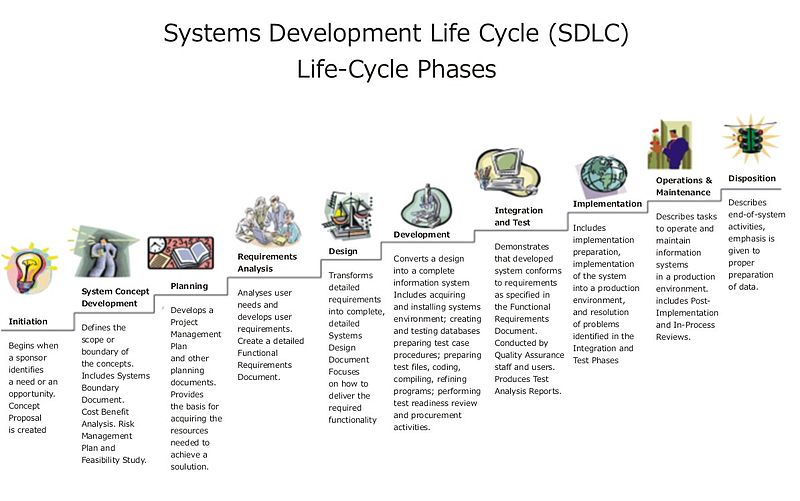 A
J
Waterfall Model
With feedback
Requirements
Design
Implementation
Testing
Installation
Maintenance
A
J
Stages broken down
Requirements
	Finding out what the client is after
Design
	Designing the system (garden)
Implementation
	Gathering of all sections of the system (units) to be integrated in the next stage, and is tested for its functionality (Unit Testing)
Testing (Integration)
	All integrated together and tested for faults
Installation
	Deployed to customer environment (on site)
Maintenance
	Fix issues after the site is live, done to deliver changes to the client requirements or site
A
J
Advantages
Simple and Easy to understand and use
Easy to manage due to rigidity
Phases are completed one at a time
Better for smaller projects where requirements are clearly defined
A
J
Disadvantages
It is difficult to go back to amend it after the testing stage if the Requirement stage isn’t well thought out
It is late in the model before working software is created
Not good for complex projects due to the rigidity, most other methods are better suited
Its difficult to measure progress within the stages
With integration done at the end it is difficult to identify technological or business bottleneck stages.
A
J
Conclusion
In conclusion Waterfall Model was a good starting point for software development, but now systems are often needed to be created rapidly with options for continuous improvement and change, and so other models are more suited to the modern software development models such as Agile, RAD or XP